ENZYMES
STRUCTURE OF ENZYME
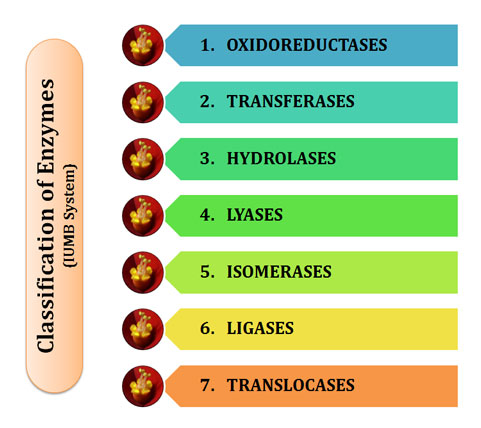 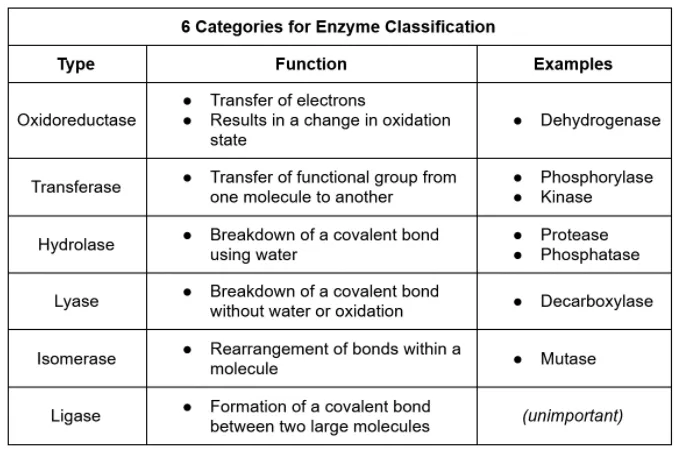 ACTIVATION ENERGY
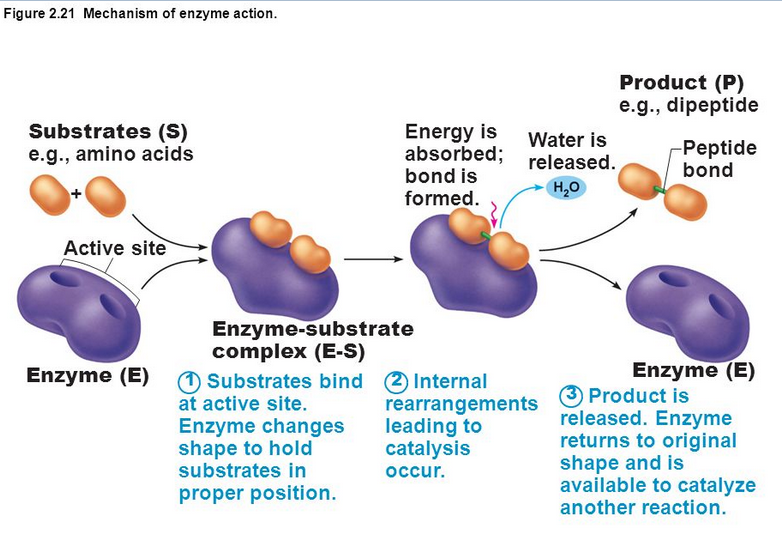 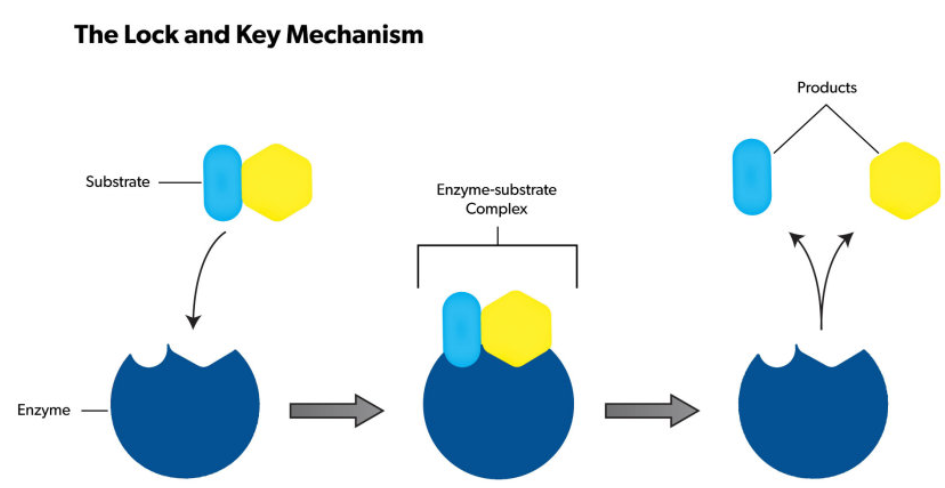 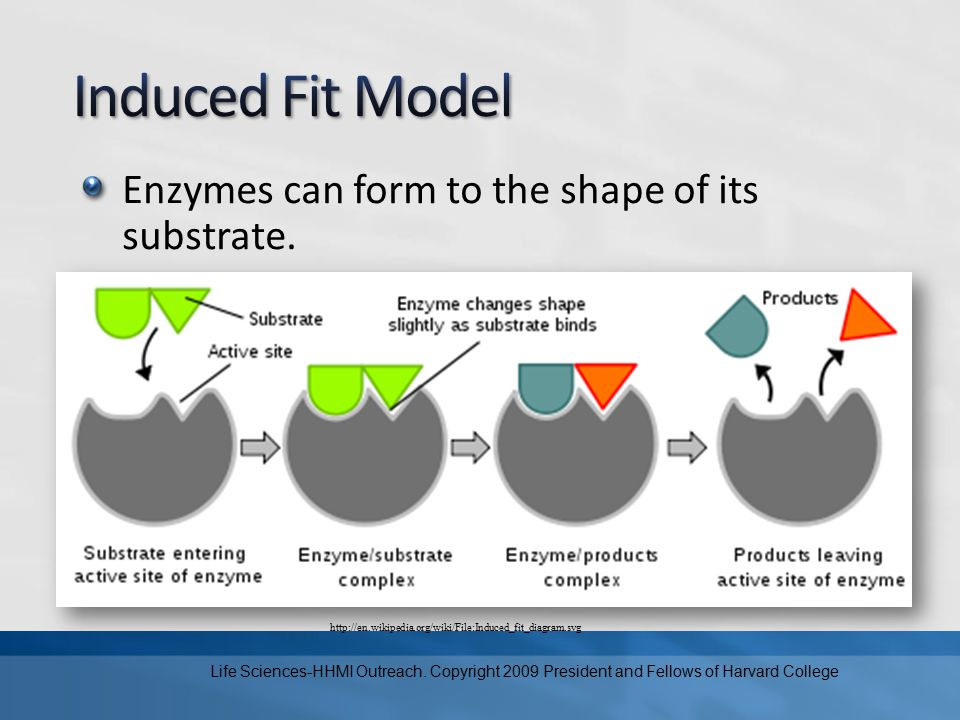 FACTORS EFFECTING ENZYME ACTIVITY
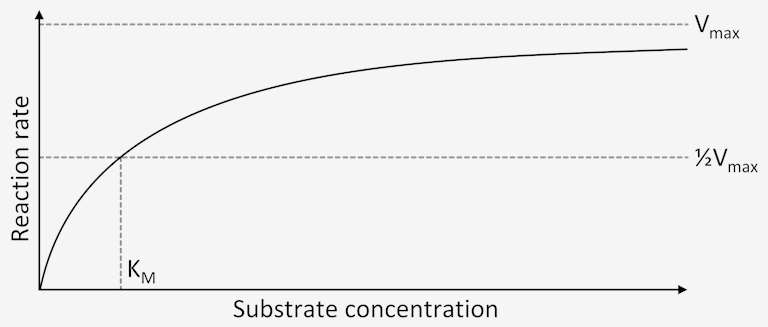 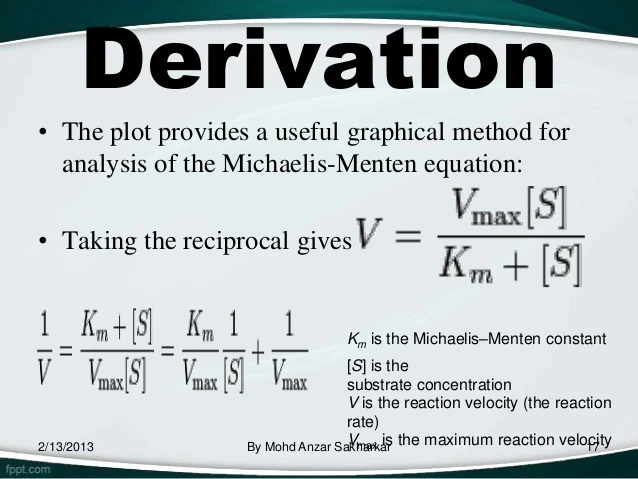 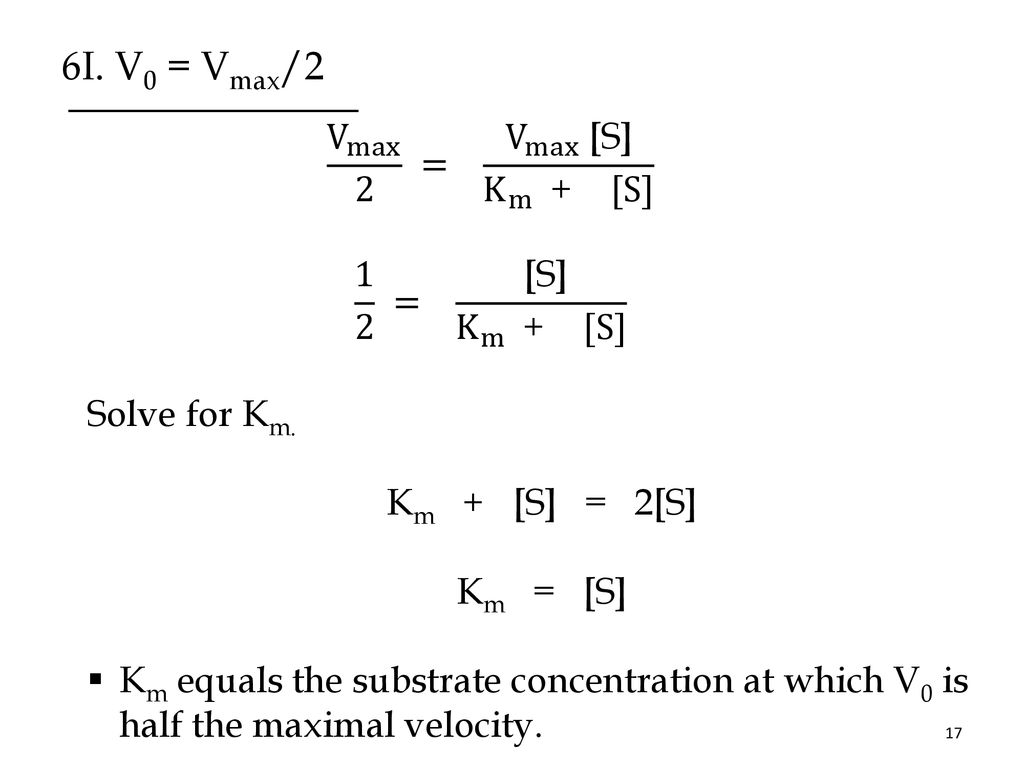 EFFECT OF PH AND TEMPERATURE ON ENZYME
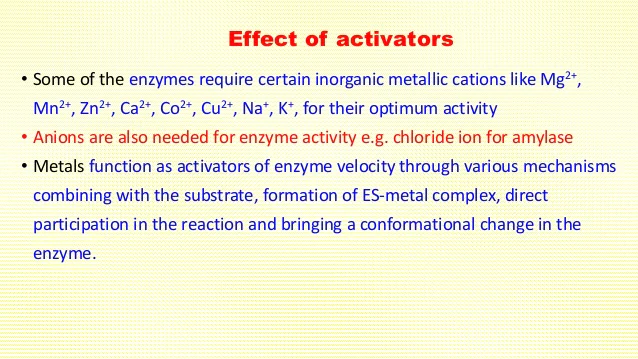 INHIBITION OF ENZYMES
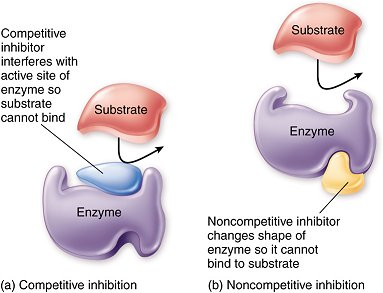